Een brief aan een leeftijdsgenootje die gevlucht is…
Klas 1: verslag van een les
Wat gaan we doen?
Begin bij het eind
Succescriteria 
Stap 1: oriënteren
Stap 2: voorbereiden
Stap 3: eerste versie schrijven 
Stap 4: feedback geven
Stap 5: herschrijven
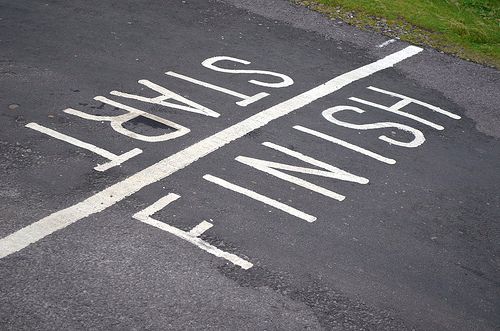 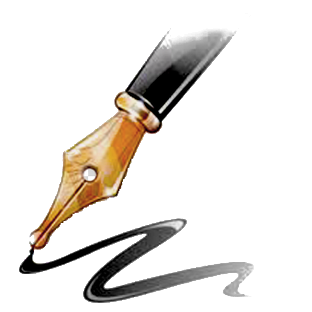 Wat gaan we doen?
Begin bij het eind
Aan het eind van deze module kun je een brief schrijven.
Kun je een inleiding, kern en een slot schrijven.
Kun je mooie en goede zinnen formuleren.
Kun je laten zien dat je de leestekens op de juiste plaats kunt zetten
Maak je geen fouten in de werkwoordspelling en in de niet-werkwoordspelling
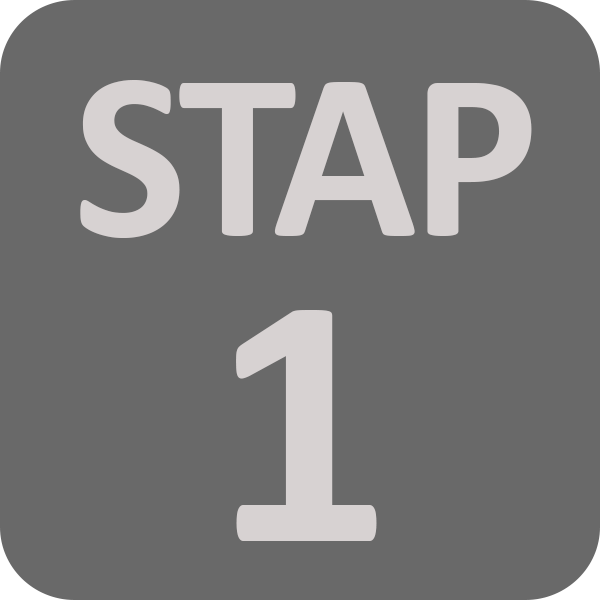 oriënteren
Wat is precies de opdracht? Een kennismakingsbrief aan leerlingen van de ISK
Aan welke succescriteria moet de opdracht voldoen?
Voor welk publiek is je tekst bedoeld?
Welke informatie heb je nodig?
Wanneer moet de opdracht af zijn?
Voorbereiden
Bedenk eerst aan wie je de brief schrijft
Bepaal welke informatie je wilt vertellen en vragen in je brief
Bepaal wat het doel is van je brief 
Houd je aan de volgende regels die gelden voor de opbouw van je brief:
1. Je eigen naam en woonplaats
2. Naam en adres waar de brief naartoe gaat
3. Plaats en datum
4. Aanhef
5. Inhoud van de brief en daaronder de afsluiting
succescriteria
Verzamelen met de leerlingen
Daarna aanvullen met eigen succescriteria
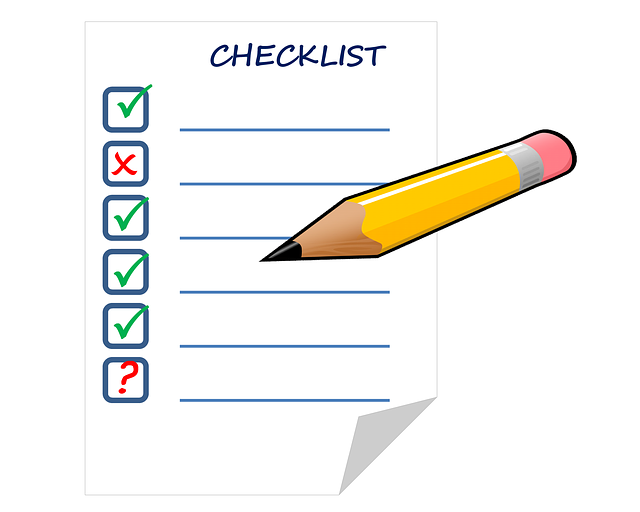 Succescriteria
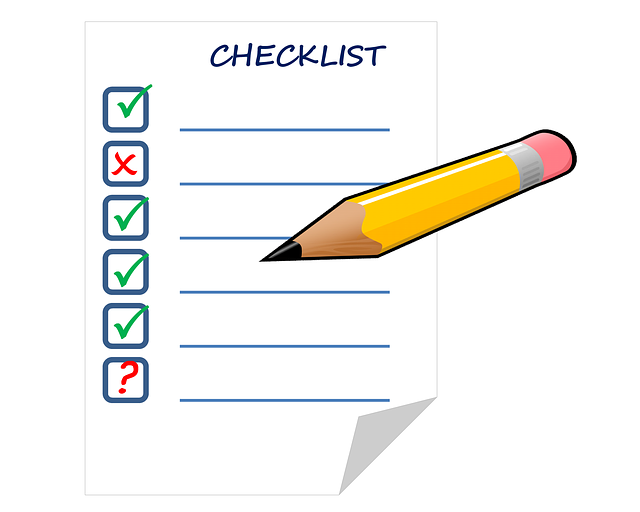 Kennismakingsbrief
Inleiding : stel jezelf voor
Kern 
Slot: duidelijke afsluiting – leuke uitsmijter 
Taalverzorging: formulering zinnen, leestekens, spelling 
Opmaak: titel, regels wit tussen alinea’s, tussenkopjes en plaatjes 
Publiek: leeftijdsgenoten (rekening mee gehouden?) 
Doel: vragen en informeren (kennismaken)
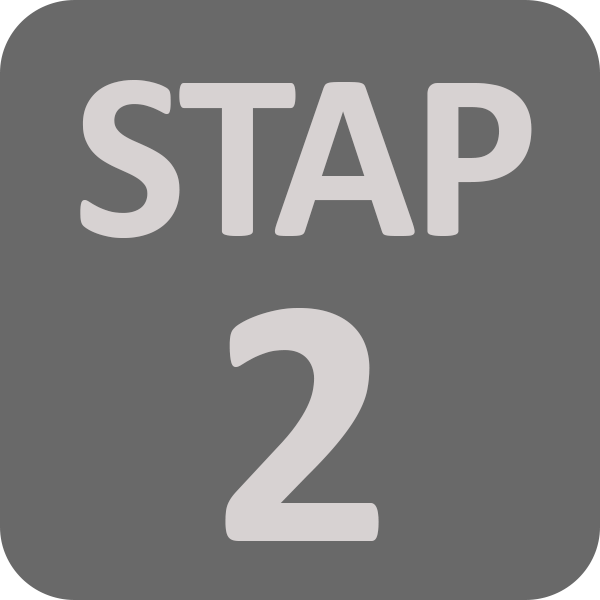 voorbereiden
Bedenk wat je wilt weten over de leerlingen van de ISK.
Ga op zoek naar informatie 
Maak een schrijfplannetje
uitvoeren
Stap 1: oriënteren
Stap 2: voorbereiden
Stap 3: eerste versie schrijven 
Stap 4: feedback geven
Stap 5: herschrijven
Schrijf een inleiding 
Schrijf  een kern van 3 alinea’s 
Kernzinnen + uitleg
Tekstverbanden en signaalwoorden 
Schrijf een slot
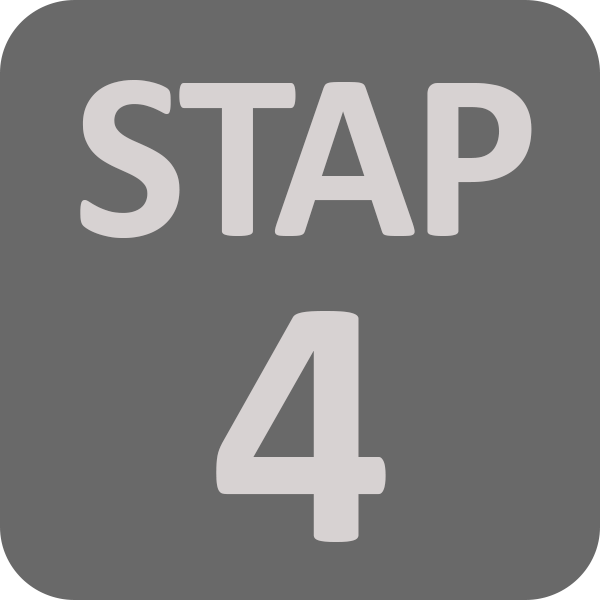 feedback geven
Stap 1: oriënteren
Stap 2: voorbereiden
Stap 3: eerste versie schrijven 
Stap 4: feedback geven
Stap 5: herschrijven
Geef Feedback
Voorbeeld
Codes
S = Spelling
I = Inhoud
V = Verzorging
Z = Zinnen